Megan (machovec) Till
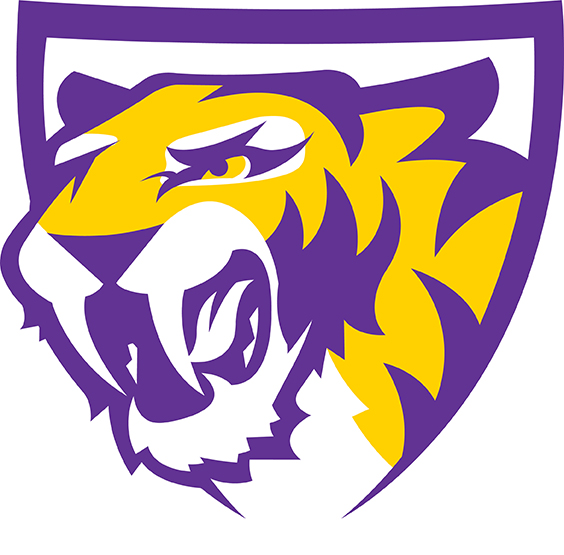 Central Dewitt Hall of Fame 
Induction Class 2017
Inducted for Outstanding Contributions as  an individual of Central dewitt High School
Biography
2006 graduate Megan Machovec was a rare 5-sport athlete who excelled in all of them while earning 15 Varsity Letters.  She Lettered in soccer, was Honorable Mention All-Conference in basketball, a 2nd Team All-Conference volleyball player, Drake Relay & State track qualifier and 4X All-State softball player. Megan still holds Saber softball records for most career stolen bases, season stolen bases, and most hits/singles in a season. She was member of 1 conference basketball, 3 conference track, 4 conference softball titles and the 2005 5th place State Softball team.  She played softball at UNI and was a 2X Missouri Valley All-Conference selection and team captain.  Her career batting average was .321 and she had 41 career stolen bases.
Article from the Observer
Megan Machovec Till admits athletics “always came pretty easy” for her.  Her active parents encouraged her participation in sports, she admired her big brother’s passion for athletics, and her three younger sisters joined in as part of the Machovec “team.”
	At Central (DeWitt) High School, she became, as described by activities director Kurt Kreiter, “one of the rare and great four-sports athletes” in her freshman, sophomore and junior years “and potentially the only five-sport athlete during her [senior year] to ever compete at Central.”
	Speed might have been her greatest asset – as a base-stealer in softball and a sprinter on the track team. She qualifued four times for both the state finals and Drake Relays, including being a member of the 4x100 relay championship team at Drake in 2005. That same year, the softball team made the school’s first-ever appearance in the state finals, finishing fifth, and she was named to the all-tournament team.
	Among all of her sports, the 15-time letter winner – in volleyball, basketball, track, soccer and softball – excelled between the baselines on the diamond.
The Observer (cont.)
How good was she? She was a second- team all-state selection – as an eighth-grader, when she batted .511 and stole 63 bases. She earned that same honor her freshman year before a dislocated ankle knocked her out after 10 games as a sophomore. When she returned, she was first team all-state in her final two years of high school.
	Eleven years after graduating with the class of 2006, the fleet-footed Till still holds Sabers softball records: most career stolen bases (243), most season stolen bases (83), and most hits/singles in a season (313).  She was recruited to play softball at Northern Iowa University, where she resumed her career as an infielder until facing a life-changing experience in her sophomore year when a new coach arrived.
	In a letter supporting her selection to the Central DeWitt Hall of Fame, coach Randy Jacobs explained that he wanted Till to play a different role.“When we first met, I challenged Megan to leave her comfort zone of playing infield and move into the outfield because of her speed and instincts,” Jacobs wrote. “It was a tough adjustment for her at first, but she made a decision to be the best she could be at it and ended up excelling out there.”  Till remembers that it wasn’t easy being told her skills could be better used in a position she wasn’t familiar with.
The Observer (cont.)
“I was mostly in tears telling my dad I wanted to quit,” Till said in a recent telephone interview. “It was a big part of my life, and [the coach] was pushing me out of my comfort zone. It was a really tough transition.”
But she says now that “hard lesson” was one of the best things ever to happen to her. The leadoff hitter went on to twice win first-team all-conference honors as an outfielder.
	“It was an eye-opener,” she said. “He taught me to push harder, and he was one of the people who turned me into who I am today.”
Today the 29-year-old is a third-grade teacher in Maquoketa and the mother of a 17-month-old daughter, Gretchen. She and husband Austin, another Central DeWitt grad, live in DeWitt. 
	Her coaching career (high school soccer, volleyball and softball) has been on hold since the birth of her daughter.
Till recalls the influence of high school teacher (now principal) George Pickup and basketball coach Pat Meade.
	“I think they made me not take anything for granted,” she said. “They pushed me to be better, as a person and in class. They were pretty motivational.”
Induction speech
Inducted for Outstanding Contributions as an Individual 
Megan Machovec was a 2006 graduate from Central and was one of the rare and great four sports athletes her freshman and sophomore years and potentially the only FIVE SPORT athlete during her junior and senior year to ever compete at Central DeWitt. Megan was a 15-time Letter winner in volleyball, basketball, track, soccer, and softball!  She Lettered in soccer, was Honorable Mention All-Conference in basketball, a 2nd Team All-Conference volleyball player, Drake & State track qualifier and 4X All-State softball player. She was part of 1 conference basketball, 3 conference track and 4 conference softball titles. In track she was part of the Drake Relays champion 4 x100 team and qualified for Drake and State 4X.  It was softball where Megan excelled. She led the Big Bend as an 8th grader batting .511, stealing 63 bases and gathered 72 hits.  She was a 4X 1st Team All-Conference and 4X All-District selection.  She was 2nd Team All-State her 8th and 9th grade years, missed most of her sophomore year after a serious leg injury and finished her junior and senior years as a 1st Team All-State selections. She played in the All-Star game in Johnston as a senior.  Her career stats are incredible… 347 Total Bases.  243 Stolen Bases.  244 Runs.  313 Total Hits.  A .435 Career Batting Average.  Megan still holds Saber records in softball for most career stolen bases, season stolen bases, and
Speech (cont.) & video
most hits/singles in a season. She was member of the 2005 5th place State Softball team, the first in Central DeWitt history. She was recruited to play softball at the University of Northern Iowa and played from 2006-2010.  Megan was their starting centerfielder all 4 years she played and was the leadoff hitter during that time for the Panthers.  During her junior year she led the conference in hits and triples, which was 7th in the Nation She was second in batting average with a .354 avg., and was selected to the All-Mississippi tournament team.  Her head coach described her as having great speed and instincts but also the tone setter for their program.  She had a tough, competitive attitude and played with great energy and hustle, changing the culture of the team during her 4 years.  She earned Missouri Valley All-Conference honors her junior and senior year and was also a team captain during those two seasons.  Her career batting average was .321 and she had 41 career stolen bases.She has always been an exceptional student and doubled majored in Elementary Education and Early Childhood Education with a Special Education endorsement.  Megan currently teaches 3rd grade at Maquoketa schools.  She has coached high school soccer, volleyball and softball including years on our staff.  She is married to another Central DeWitt standout, Austin Till, and they have one daughter Gretchen.  Please help me welcome the newest member of the Central DeWitt High School Hall of Fame, 2017 inductee… Megan (Machovec) Till.